CS2911Week 3, Class 1
Today
Return Quiz 1? (021)
Review Muddiest Point
Questions on Lab 3?
UDP and TCP: Transport Layer Protocols
Muddiest Point
CS2911
Dr. Yoder
1
[Speaker Notes: 17q1 3-1 1,2,5-9,11-15



17q1
v (started 1_1) Recall the raw representations of the ASCII characters '\r' (CR) and '\n' (LF)
v(started 1_1) Recall the raw representations of the ASCII characters A, B, C, D, E, a, b, c, d, e, 0, 1, 2, 3, 4, 5, 6, 7, 8, 9
v(started 1_2) Convert a many-digit binary number to its big-endian and little-endian formats
v(started 1_2) Give examples of common systems using the big-endian and little-endian formats
v Describe the difference between a compiled an an interpreted language
v Write a list literal in Python
v Write a tuple literal in Python
v Index into a tuple or list in Python
v Describe the difference between lists and tuples
 
v Write if-statements in Python
v Write a counting (for) loop in Python
v Write a sentinel-value (while) loop in Python
Write code that manipulates raw bytes in Python using ord(), chr(), int.from_bytes(), and i.to_bytes()
Write code that interprets and formats strings using str() and int()
(Write exceptions in Python)
Declare a Python method
 
Write a string literal in Python
Write a bytes literal in Python]
Muddiest Point 2-3
2
Muddiest Point 2-3
3
Questions about Lab 3?
Design process
How to implement in Python?
Protocol definition
…
4
UDP
Transport-layer protocol
Uses Network Layer to send a single packet at application's request
Provides checksum
Detects errors in packet
Guides packet to right program
Demultiplexing
See Chapter 3: Transport Layer
CS2911 Dr. Yoder
5
UDP demultiplexing
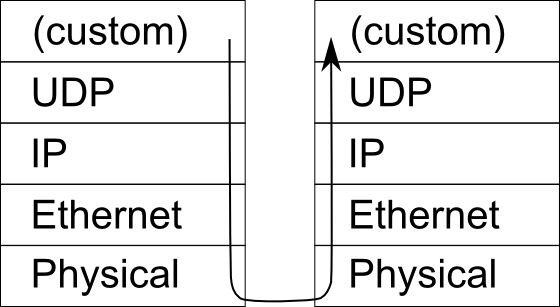 80
17
22
See Chapter 3: Transport Layer
SE-2811
Dr.Yoder
6
UDP Client in Python
import socket # All socket code needs this
client_socket = socket.socket(socket.AF_INET, 				socket.SOCK_DGRAM)
# message must be bytes or bytearray, not str
client_socket.sendto(message, (server_name, 				server_port))client_socket.close()
See Chapter 2: Application Layer
7
[Speaker Notes: In the slides that follow, italic variables are ones that are not included in this example.]
UDP Server in Python
server_socket = socket.socket(socket.AF_INET, 				socket.SOCK_DGRAM)
server_socket.bind((server_interface,server_port))
# 1500: Maximum size of packet in most networksmessage,client_address = server_socket.recvfrom(1500)server_socket.close()
See Chapter 2: Application Layer
8
[Speaker Notes: 17q1: Changed to server_interface after class

To demo: Blocking and non-blocking behavior of recvfrom() method

To demo: queueing behavior of UDP messages

Is queuing guaranteed, rather than merging? I think so.
http://stackoverflow.com/questions/22519247/for-how-long-do-the-recv-functions-buffer-in-udp

Are packets guaranteed to make it through?
No]
TCP features
Stream of data:
Guaranteed delivery
In-order delivery
Multiple connections through same server port
See Chapter 2: Application Layer
9
[Speaker Notes: Exactly like UDP, but adds these features]
Transport Layer Protocols
UDP
TCP
User Datagram Protocol
App sees datagrams
Built on IP datagram
Simply passes packet to network layer
Packet may not arrive
May reorder packets
Provides checksum
Connectionless
Transport Control Protocol
App sees streams
Built on IP datagram
Breaks stream into packets and reassembles
Guaranteed delivery
Stream remains in order
Provides checksum
Maintains multiple connections through the same port
10
TCP demultiplexing
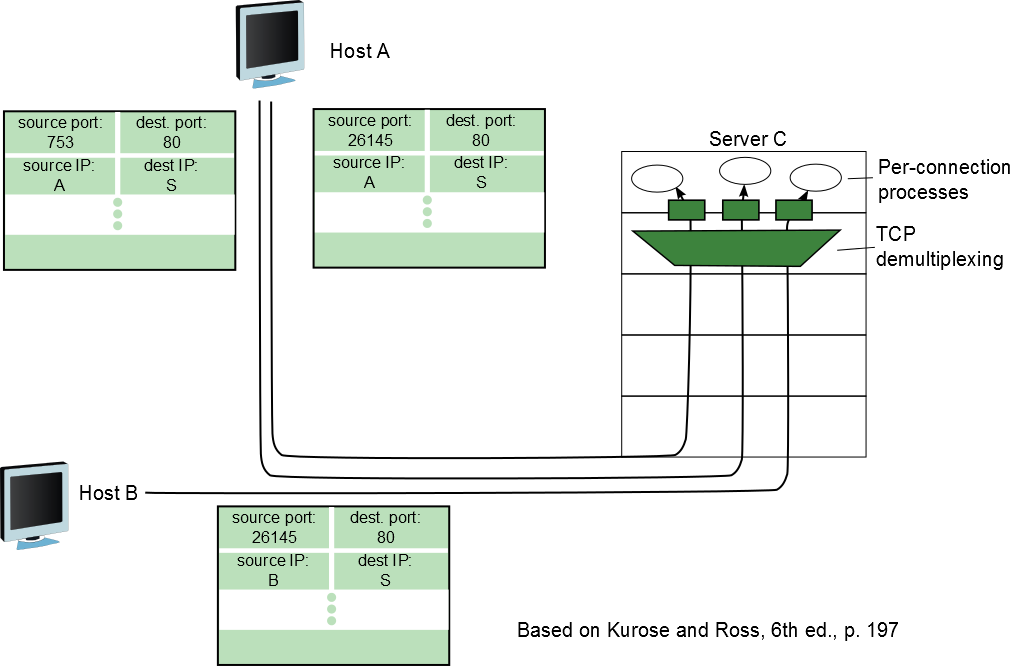 7th edition: p. 199, Fig 3.5, Sec. 3.2
11
TCP Client in Python
tcp_socket = socket.socket(socket.AF_INET, 				socket.SOCK_STREAM)
tcp_socket.connect((server_host,server_port))
tcp_socket.send(message)
response = tcp_socket.recv(response_size)
tcp_socket.close()
See Chapter 2: Application Layer
12
[Speaker Notes: Note: response_size is NOT the size of the internal buffer used to store received data.  Whatever information the sender says will be stored in a large buffer on the local machine.  Instead, it is the maximum size of response (in bytes)]
TCP Server in Python
listen_socket = socket.socket(socket.AF_INET, 				socket.SOCK_STREAM) listen_socket.bind((listen_interface,listen_port))
listen_socket.listen(1) # Number of connections to accept
data_socket, sender_address = listen_socket.accept()
data = data_socket.recv(response_size)
data_socket.send(response_data);
data_socket.close();
listen_socket.close()
See Chapter 2: Application Layer
13
[Speaker Notes: 17q1: Changed to listen_interface after class]
Exercise
Write Python code to store the number 2000 as a 2-byte big-endian raw binary number
Write Python code to read in the 2-bytes and convert them to an int
CS2911 Dr. Yoder
14
next_byte()
# Thanks to Eric Nowac for this method
# Enter the byte in hexadecimal shorthand
def next_byte():    msg = input("input a byte: ")    return(int(msg, 16).to_bytes(1,'big'))

# e.g. 
# input a byte: e3
CS2911 Dr. Yoder
15
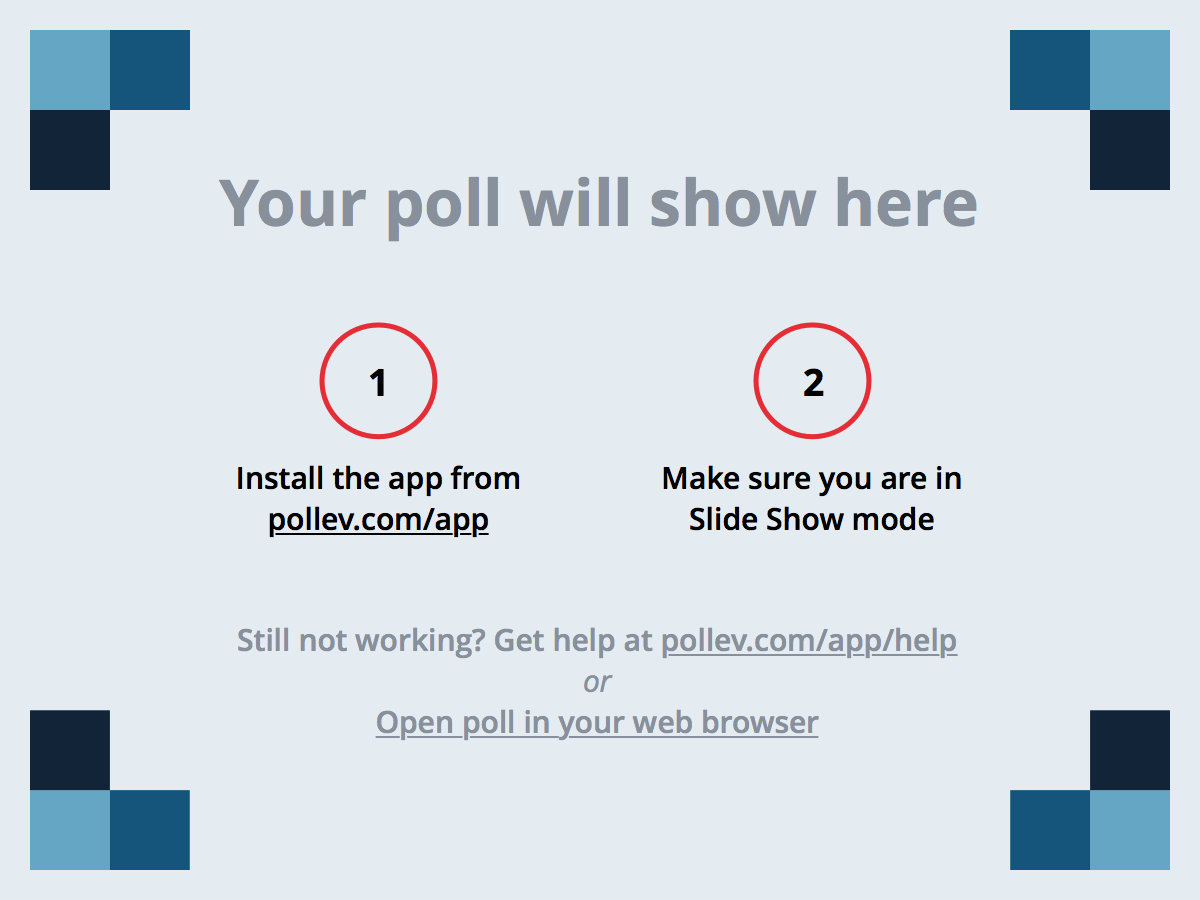 CS2911 Dr. Yoder
16
[Speaker Notes: Poll Title: What was the muddiest point? (CS2911)
https://www.polleverywhere.com/free_text_polls/zIp2tH2IVWjXv4H]
Exercise: Work on Lab 3
Write method headers with documentation
Decide who will write each method
Try to figure out what the "hard" parts will be
17
Acknowledgement
This course is based on the text
Computer Networking: A Top Down Approach 7th edition Jim Kurose, Keith RossAddison-Wesley
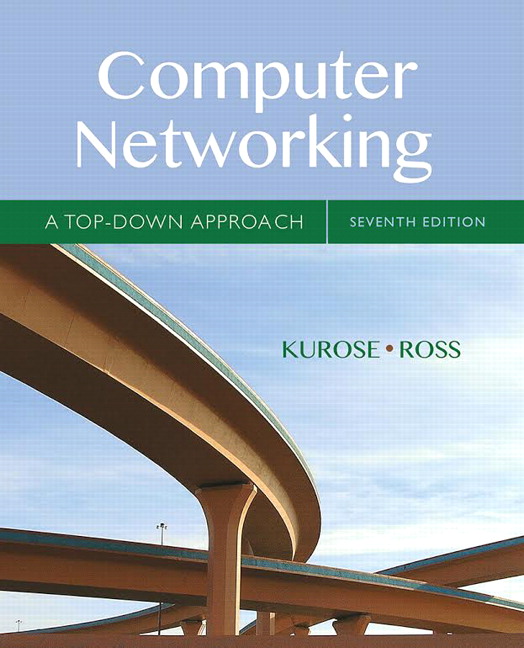 18